31st Annual Advanced Cancer registrars Workshop
Update in Management and Treatment of 
Breast Cancer

Jessica Moss, MD
KentuckyOne Cancer Center
Lexington, KY
AJCC Staging
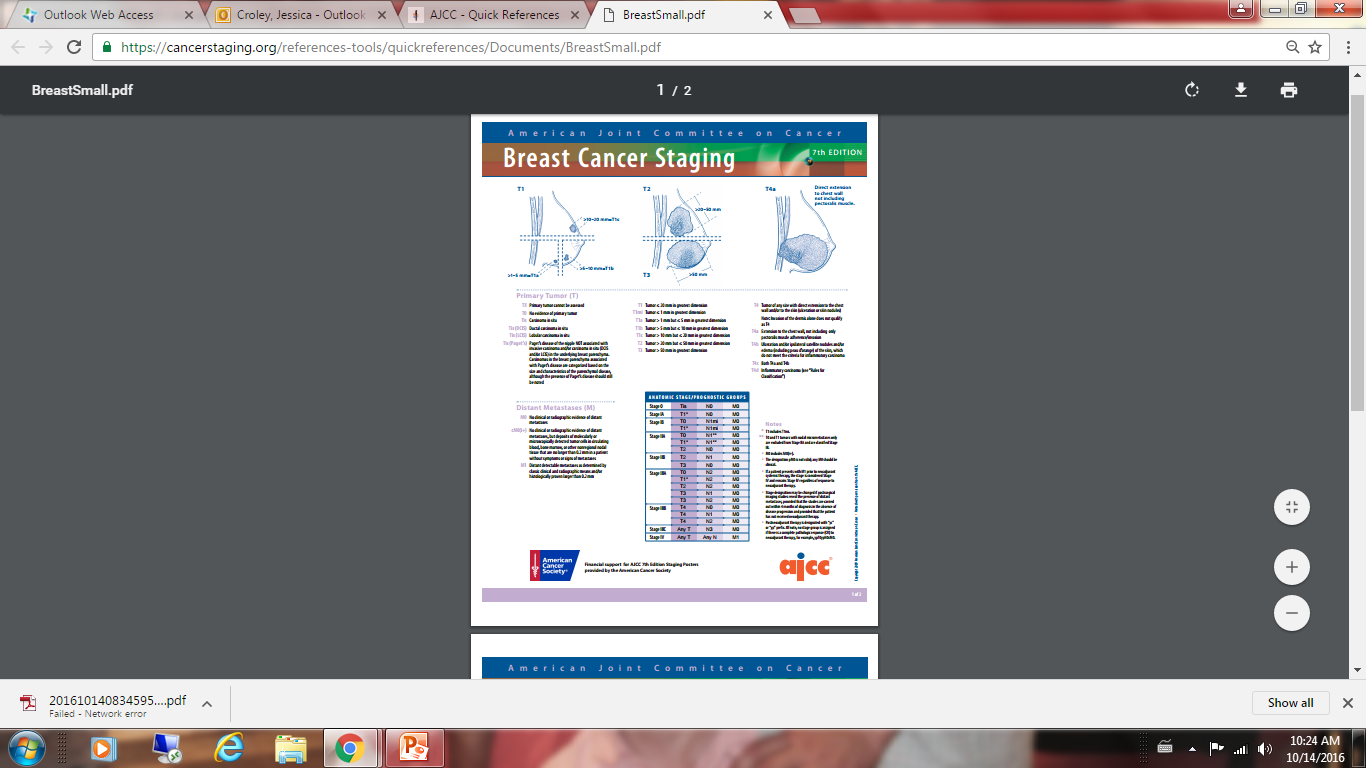 Clinical Staging
Early stage
Locally advanced
Genetics
Neoadjuvant vs. adjuvant
Chemotherapy vs endocrine therapy
Genetic Counseling and Testing
Consider preoperative genetic counseling and testing
	Under age 50 (NCCN guidelines, insurance coverage)
	3 or more family members with breast cancer (including patient)
	Close blood relative with ovarian
	Triple negative breast cancer under age 60
	Any male breast cancer
	Two separate primary breast cancers (contralateral or 	ipsilateral, synchronous or asynchronous)
Genetic Counseling and Testing
BRCA1—triple negative breast ca, ovarian, prostate.  RRM/RRSO
BRCA2—breast, ovarian, pancreas, prostate, melanoma.  RRM/RRSO
Lynch (MSH2, MLH1, MSH6, PMS2)—uterine, ovarian in addition to colorectal
LiFraumeni (TP53)—breast, leukemia, sarcoma (avoid radiation)
Cowden (PTEN)—breast, uterine, colon, thyroid
Genetic counseling and testing
PALB2— Consider RRM.  37 yo with ipsilateral breast cancer new primary
CDH1—lobular breast cancer, diffuse gastric cancer.  Consider RRM.  45 yo F with linitis plastica gastric cancer
NBN—  60 yo F with breast cancer in her 40s, now lung cancer (nonsmoker)
ATM—breast, familial/patient ataxia.
BARD—55 yo triple negative breast cancer.
Genetic testing—the upsides
Change surgical decision—prophylactic contralateral mastectomy.  BRCA1/BRCA2
Avoid radiation.  LiFraumeni (TP53), ATM 
Systemic therapies—not in breast (yet), but PARP inhibitors in ovarian ca with BRCA mutations
Lynparza (olaparib), Zejula (niraparib), Rubraca (rucaparib).  
All oral treatments
Phase III Olympiad study released ASCO 2017
Her2-, BRCA mutation positive, metastatic breast cancer
Olaparib vs. chemo.
59% response rate vs. 28%
42% risk reduction 
Progression-free survival 7 months vs. 4.2 months
Inform family members, high risk screening at earlier ages, incorporate breast MRI
Genetic testing –the downsides
Patient anxiety, overwhelming amount of information, especially when first diagnosed with breast cancer
What do you say about ovarian cancer screening? Pancreatic cancer screening? Leukemia?
Family dynamics.  Or lack thereof.
The dreaded “variant of unknown significance”.  
The take home message—There is a reason they are called genetic “counselors”
Breast Surgery—how much?
Landmark trial now with 20 yr follow up
1851 patients divided between mastectomy, lumpectomy without radiation, lumpectomy with radiation
14% risk of local recurrence with lumpectomy and radiation; 39% risk local recurrence with lumpectomy alone
No difference in overall survival.
Fisher B et al.  NEJM 2002 Oct 17; 347 (16): 1233-41
Breast Surgery--Axilla
Clinically positive lymph nodes—biopsy
Clinically negative lymph nodes—sentinel lymph node biopsy time of surgery
Sentinel lymph node positive still can avoid ALND if
T1 or T2
1 or 2 sentinel lymph nodes positive
Lumpectomy, not mastectomy (NCCN—axillary radiation after mastectomy can replace ALND)
Radiation planned
No neoadjuvant treatment
Based on ACOSOG Z0011 trial (JAMA 2011 Feb)
Almost 900 patients randomized to SLND vs. ALND
No difference in local recurrence or overall survival (92% both groups)
Adjuvant therapy
Who doesn’t need chemotherapy?		
Favorable histologies:  tubular/mucinous, ER+/PR+
ER+/PR+/Her2-, <0.5cm, node negative (T1a)
ER-/PR-/Her2-, <0.5cm, node negative (T1a)
ER+/PR+/Her2-, >0.5cm, node negative, T1 and T2—Oncotype is appropriate here
Adjuvant therapy
Who does need chemotherapy?
Locally advanced, meeting criteria for neoadjuvant chemotherapy
Clear indications for chemotherapy for small/early stage
ER-/PR-/Her2+ and greater than 1cm or node positive
ER-/PR-/Her2- and greater than 1cm or node positive
Adjuvant therapy
Groups in the middle, questionable benefit
Patients over age 70
ER+/PR+, Her2-, node negative and Oncotype score intermediate risk (ongoing clinical trial TAILORx)
Small (<1.0cm) and node negative and triple negative or Her2+
If Her2+, consider chemotherapy with trastuzumab even if 0.5cm or less and node negative
Adjuvant therapy—Gene Based Assays
Several available—Oncotype, Mammaprint, PAM50
Oncotype—21 genes, RT-PCR
Both prognostic (risk of recurrence) and predictive (predicts response to chemotherapy)
Low/intermediate/high risk score.  High score—benefit from chemo.  Low score– no benefit from chemo.
Initially approved for node negative based on B-14 and B-20 clinical trials (Mamounas E et al. JCO 2010; 28: 1677-1683) , but can also be used for node positive disease in post-menopausal patients based on retrospective analysis (Albain K et al.  Lancet Oncol 2010; 11: 55-65.)
Ongoing clinical trial RxPonder to determine utility in node positive patients
Adjuvant therapy—Gene based Assays
Mammaprint—70 genes, microarray
FDA approved for ER+ or ER-
Prognostic for high or low risk of recurrence
Not predictive of therapy benefit
RASTER study—low risk patients at 97% recurrence free survival at 5 years
MINDACT trial-- >6000 patients.  Patients identified as “high clinical risk” (stage/node/grade) but low genomic risk by low Mammaprint score had 5yr recurrence free survival of 97% without chemo (Cardoso et al.  NEJM 2016 Aug 25; 375 (8))
PAM50—identifies 4 subtypes of breast cancer (luminal A, luminal B, Her2 enriched, basal-like)
Early stage Her2+
Her2+ breast cancers still high risk of recurrence without chemotherapy and Herceptin (trastuzumab)
15-30% risk of recurrence even for T1a/T1b when Her2+
Two large trials (>4000pts) compared chemotherapy with Herceptin vs. without Herceptin—48% reduction in recurrence risk with Herceptin and 39% reduction in death (Perez et al.  JCO 2014 Nov 20; 32 (33): 3744-52)
APT trial
Single arm study
Tumors up to 3cm (T1/T2)
Node negative
ER positive or negative
Weekly paclitaxel x12 weeks with Herceptin, Herceptin to finish one year
406 patients
Main toxicities:  Neutropenia (10%), neuropathy (13%), decreased ejection fraction (3%)
Disease free survival 98.7% at 3 years
Tolaney et al.  NEJM 2015 Jan 8; 372 (2): 134-141
Neoadjuvant treatment
When is Neoadjuvant chemotherapy appropriate?
T2 or T3 and would be a candidate for lumpectomy except for size of tumor relative to breast
T4/Inflammatory breast cancer
N2/N3 nodes (matted/infraclavicular/supraclavicular/internal mammary nodes)
May be appropriate for patients in whom need for chemotherapy is clear, even if lumpectomy may not be a feasible option
Neoadjuvant treatment--advantages
Downstage tumor by time of surgery
Render an inoperable breast cancer operable
Allow lumpectomy rather than mastectomy
Allow time for genetic testing, surgical planning including reconstruction options
In Vivo assessment of response—serial breast exam, imaging
Goal is always pathologic CR—no tumor left at time of surgery, yp designation
Pathologic CR corresponds to favorable disease free survival and overall survival
Strongest change of path  CR with triple negative and Her2+ breast cancers
Neoadjuvant Her2+ therapy
Perjeta (pertuzumab) standard of care along with Herceptin (trastuzumab) and chemotherapy
Dual anti Her2 blockade
Approved for T2 or N1 cancers (ie not small, node negative)
Approved on basis of two neoadjuvant trials:  Neosphere and TRYPHAENA—both neoadjuvant but Perjeta used in both adjuvant and neoadjuvant settings
Path CR rate in Neosphere trial was 45% vs. 24% without Perjeta (Gianni et al.  Lancet Oncol 2012 Jan; 13 (1): 25-32.)
Pathologic CR rate in TRYPHAENA trial was 52% (Schneeweiss et al.  Ann Oncol 2013 Sep; 24 (9) 2278-84)
Adjuvant endocrine therapy
ER+/PR+
Less than 0.5cm?
Risk reduction
Tamoxifen (SERM) for premenopausal patients, can also be used in post menopausal patients but inferior to 
Aromatase inhibitors.
Arimidex (anastrozole), Femara (letrozole), and Aromasin (exemestane)
Can be used in premenopausal women only if ovaries no longer producing estrogen
ATAC trial.  Baum M et al.  Lancet 2002; 359: 2131-2139.
Adjuvant endocrine therapy—new developments
Targeted agents plus endocrine therapy?—Afinitor (everolimus), Ibrance (palbociclib), Kisqali (ribociclib)
All are oral drugs that target cell cycle pathways important for tumor growth and division
All currently approved in treatment of metastatic ER+ breast cancer and have shown prolongation of survival vs. endocrine therapy alone.
All currently in ongoing clinical trials combined with endocrine therapy in the adjuvant setting for early breast cancer
Adjuvant endocrine therapy –young patients
Does ovarian suppression in addition to estrogen blockade confer benefit?
Two trials with premenopausal patients
TEXT trial (Pagani O et al.  NEJM 2014; 371: 107-118)
Tamoxifen with ovarian suppression vs. Exemestane with ovarian suppression.  DFS 88.8% vs. 92.8% 
SOFT trial  (Francis P et al.  NEJM 2015; 372: 436-446)
Tamoxifen vs. Tamoxifen +OS vs.  Exemestane +OS.  No difference in DFS, Overall survival data pending
Subgroup analysis:  patients who benefit from ovarian suppression + AI are young (< age 35), and high risk disease (chemotherapy, node positive)
Note short time of follow up on data for these trials